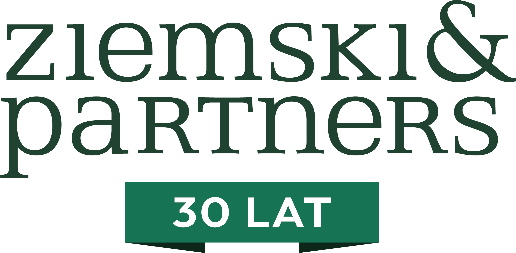 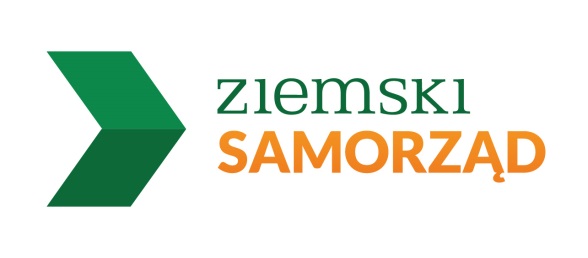 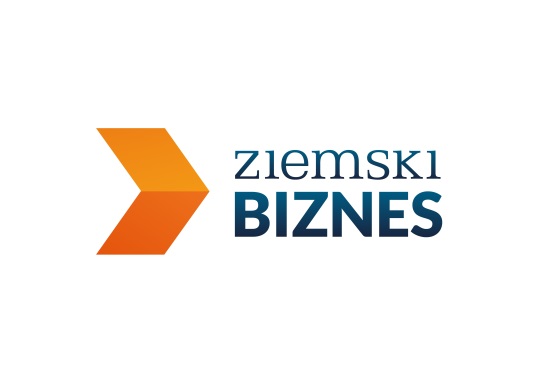 Posiedzenie Komisji Gospodarki Komunalnej i Ochrony ŚrodowiskaZwiązku Miast PolskichJAROCIN 3-11-2022
MACIEJ KIEŁBUS
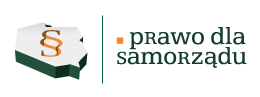 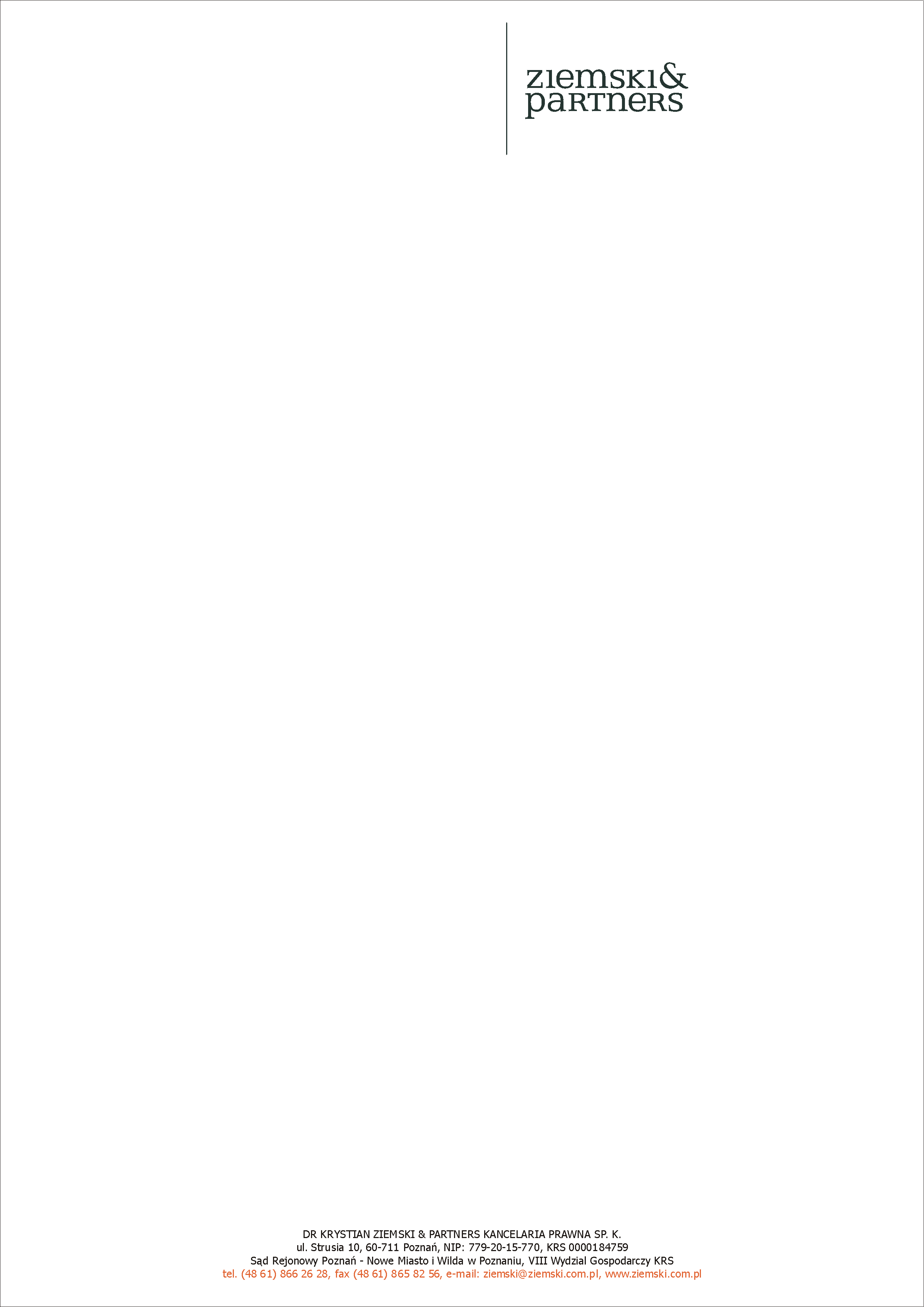 PartnerKancelaria Prawna Dr Krystian Ziemski & Partners w Poznaniu
Redaktor Naczelny Portalu PrawoDlaSamorządu.pl
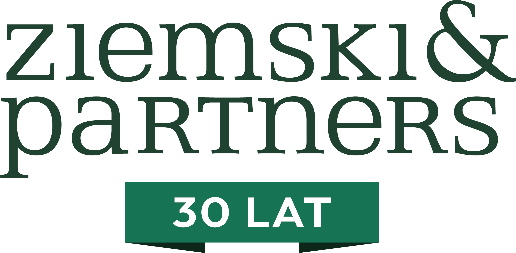 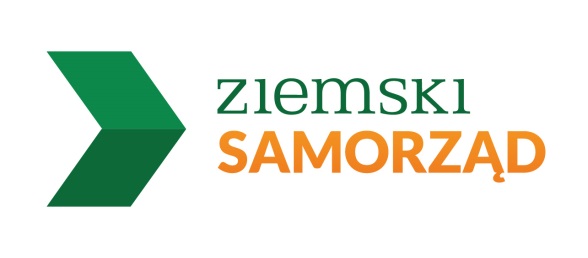 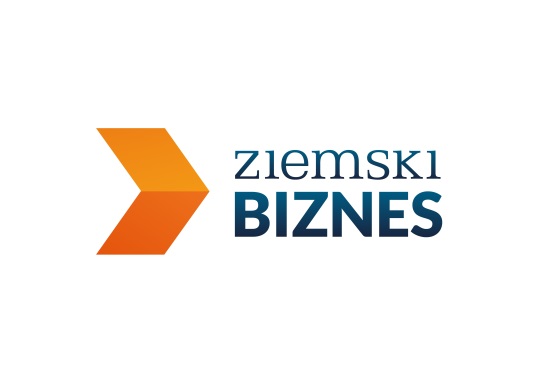 MACIEJ KIEŁBUS
Tel.       	(48 61) 866 26 28
Tel. kom	601 832 287 
Fax.     	(48 61) 865 82 56
E-mail  	maciej.kielbus@ziemski.com.pl
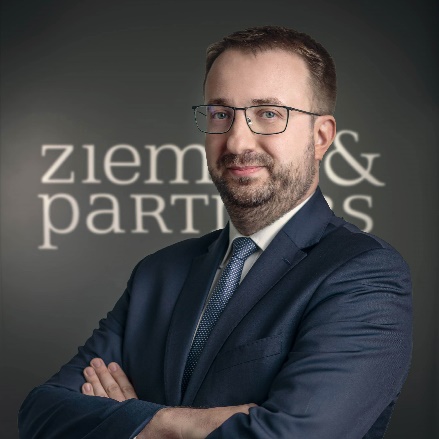 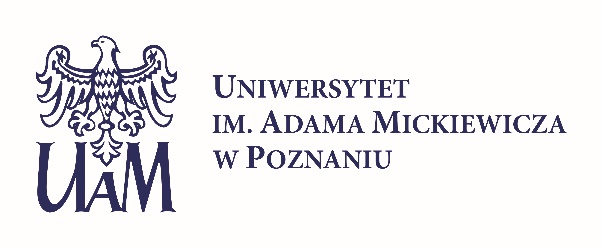 Absolwent studiów magisterskich (2008) i doktoranckich (2016)na Wydziale Prawa i Administracji Uniwersytetu im. Adama Mickiewicza w Poznaniu
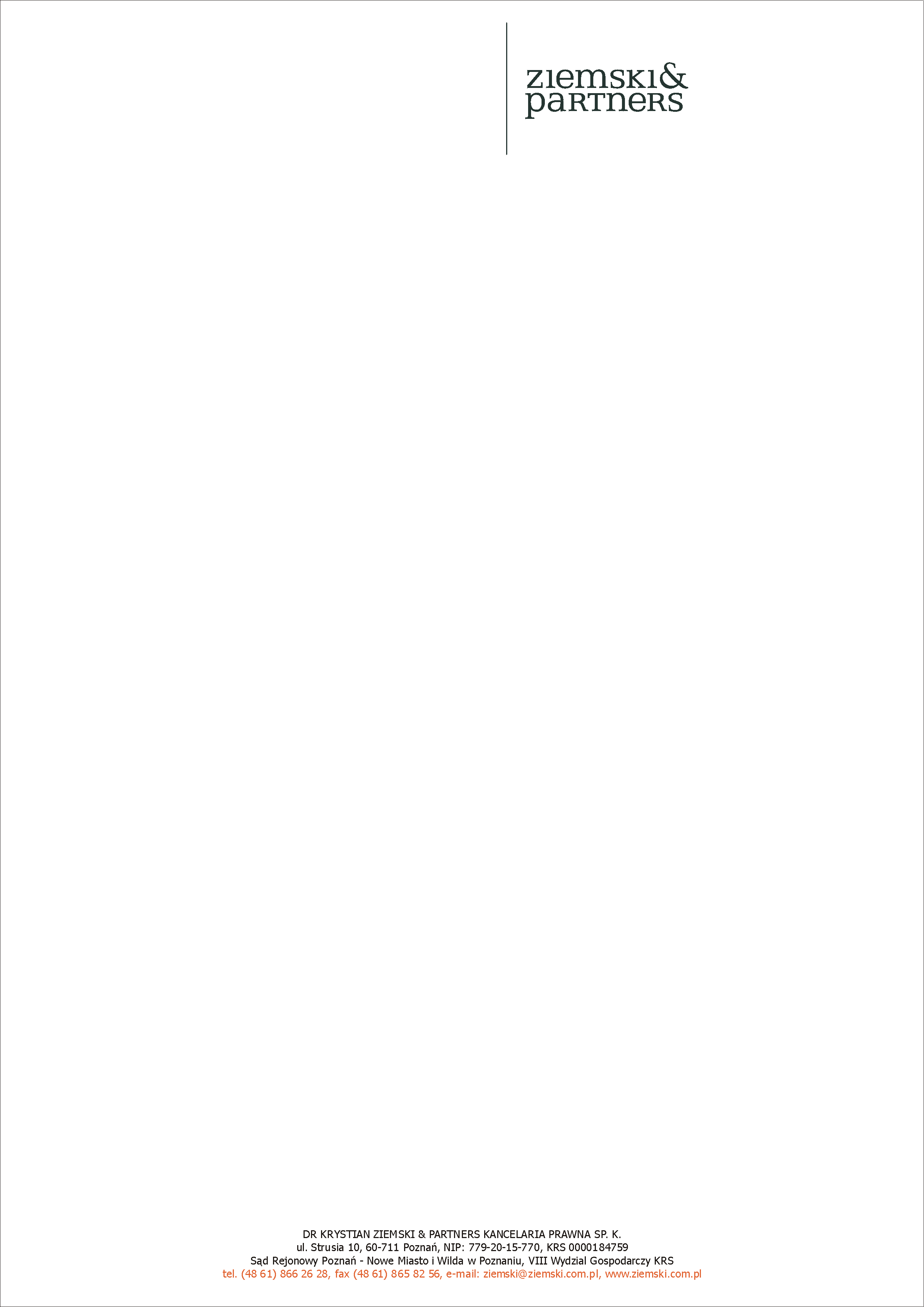 Od 2007 roku prawnik w Kancelarii Prawnej Dr Krystian Ziemski & Partners w Poznaniu
 Od lipca 2018 roku wspólnik współkierujący Działem Prawa Administracyjnego
Od maja 2013 roku redaktor naczelny czasopisma internetowego PRAWO DLA SAMORZĄDU
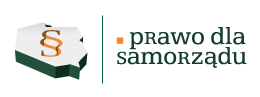 Przedstawiciel Związku Miast Polskich w Zespole doradczym do spraw systemowych rozwiązań w zakresie gospodarki odpadami przy Ministrze Klimatu i Środowiska
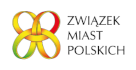 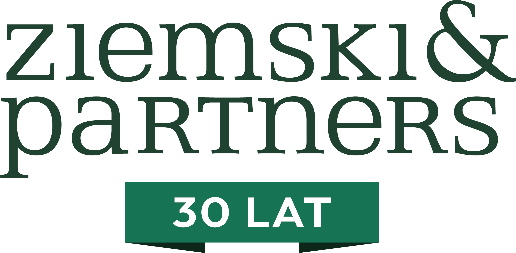 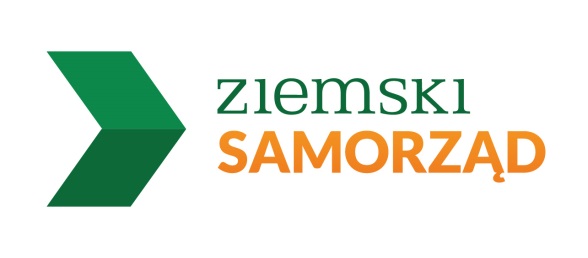 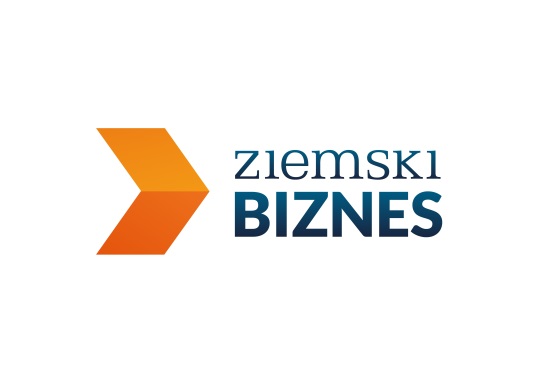 Dla osiągnięcia celów założonych w polityce ochrony środowiska, 

oddzielenia tendencji wzrostu ilości wytwarzanych odpadów i ich wpływu na środowisko od tendencji wzrostu gospodarczego kraju, 

wdrażania hierarchii sposobów postępowania z odpadami oraz zasady samowystarczalności i bliskości, 

a także utworzenia i utrzymania w kraju zintegrowanej i wystarczającej sieci instalacji gospodarowania odpadami, spełniających wymagania ochrony środowiska, 

opracowuje się plany gospodarki odpadami.

Ustawa o odpadach
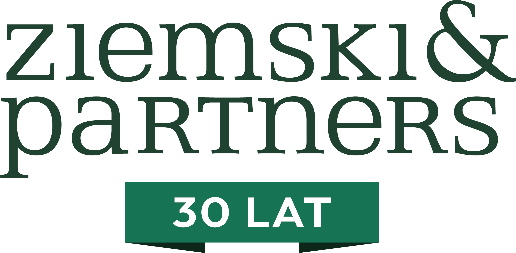 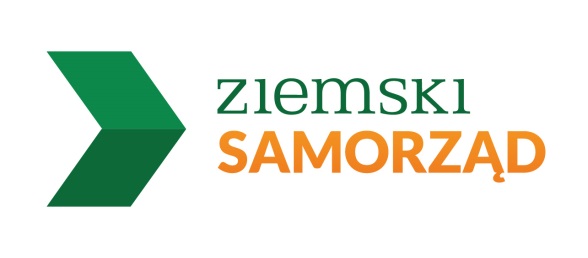 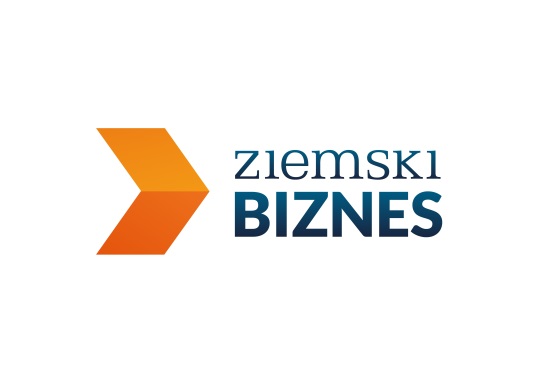 Plany gospodarki odpadami zawierają:
1) analizę aktualnego stanu gospodarki odpadami na obszarze, dla którego jest sporządzany plan, w tym: (…);

2) prognozowane zmiany w zakresie gospodarki odpadami, w tym wynikające ze zmian demograficznych i gospodarczych;

3) przyjęte cele w zakresie gospodarki odpadami z podaniem terminów ich osiągnięcia, w tym cele dotyczące zapobiegania powstawaniu odpadów i ograniczania ilości odpadów komunalnych ulegających biodegradacji kierowanych na składowisko odpadów;

4) kierunki działań w zakresie zapobiegania powstawaniu odpadów oraz kształtowania systemu gospodarki odpadami, podejmowanych dla osiągnięcia celów, o których mowa w pkt 3, w tym: (…)






Ustawa o odpadach
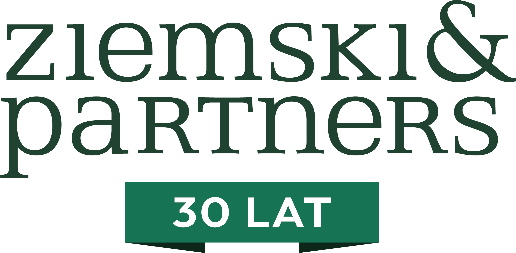 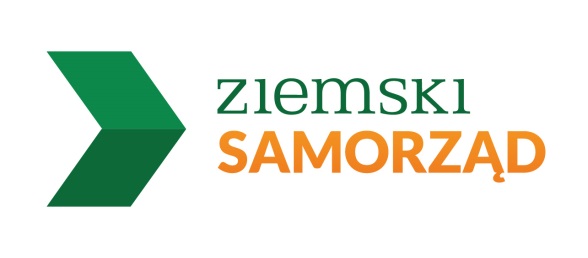 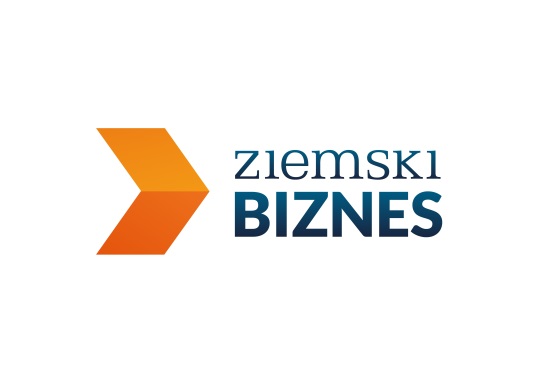 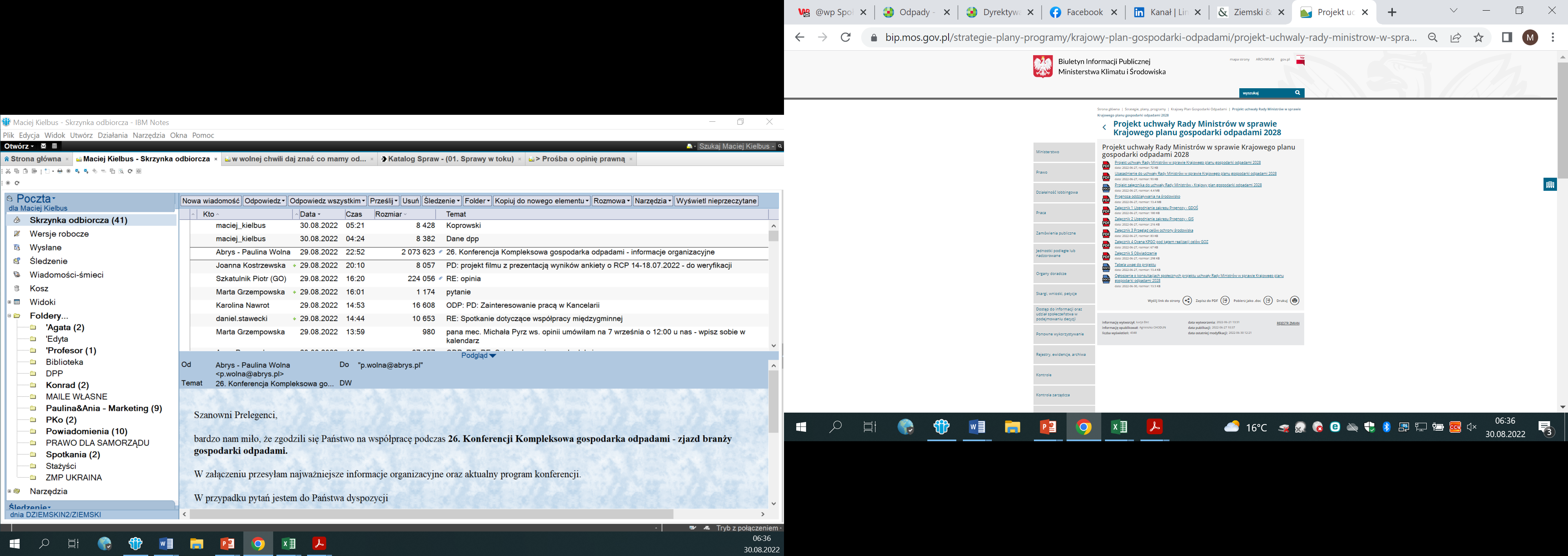 https://bip.mos.gov.pl/strategie-plany-programy/krajowy-plan-gospodarki-odpadami/projekt-uchwaly-rady-ministrow-w-sprawie-krajowego-planu-gospodarki-odpadami-2028/
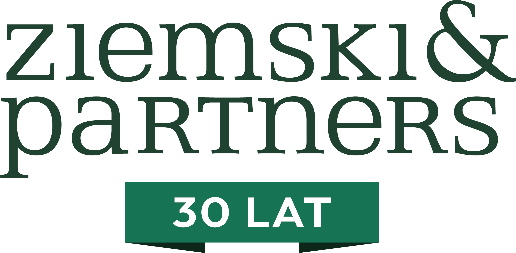 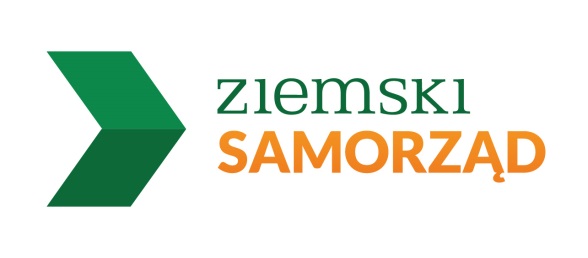 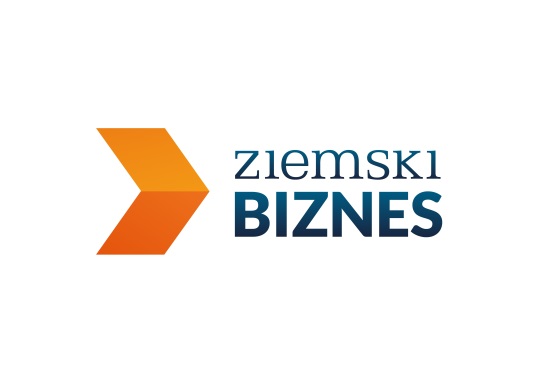 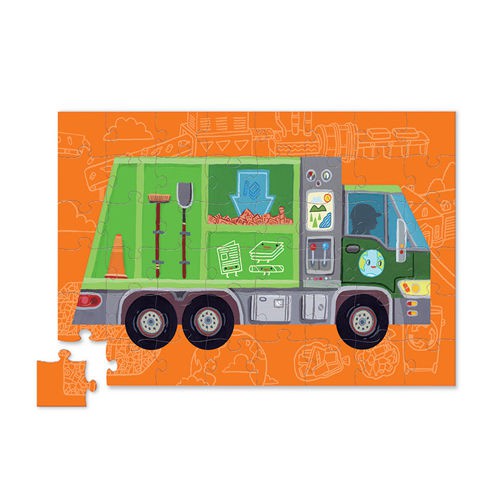 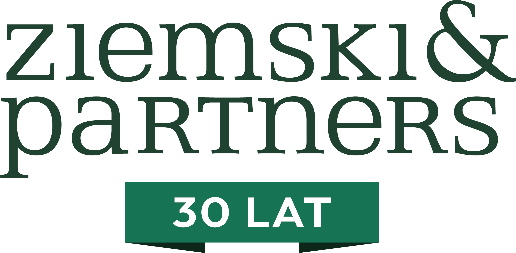 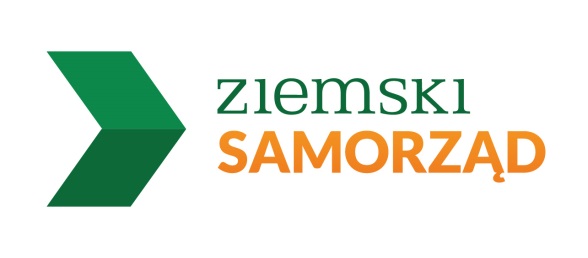 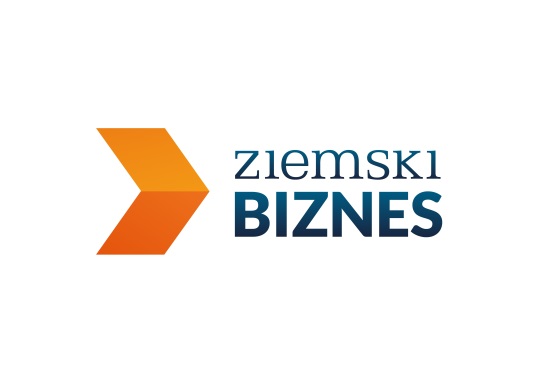 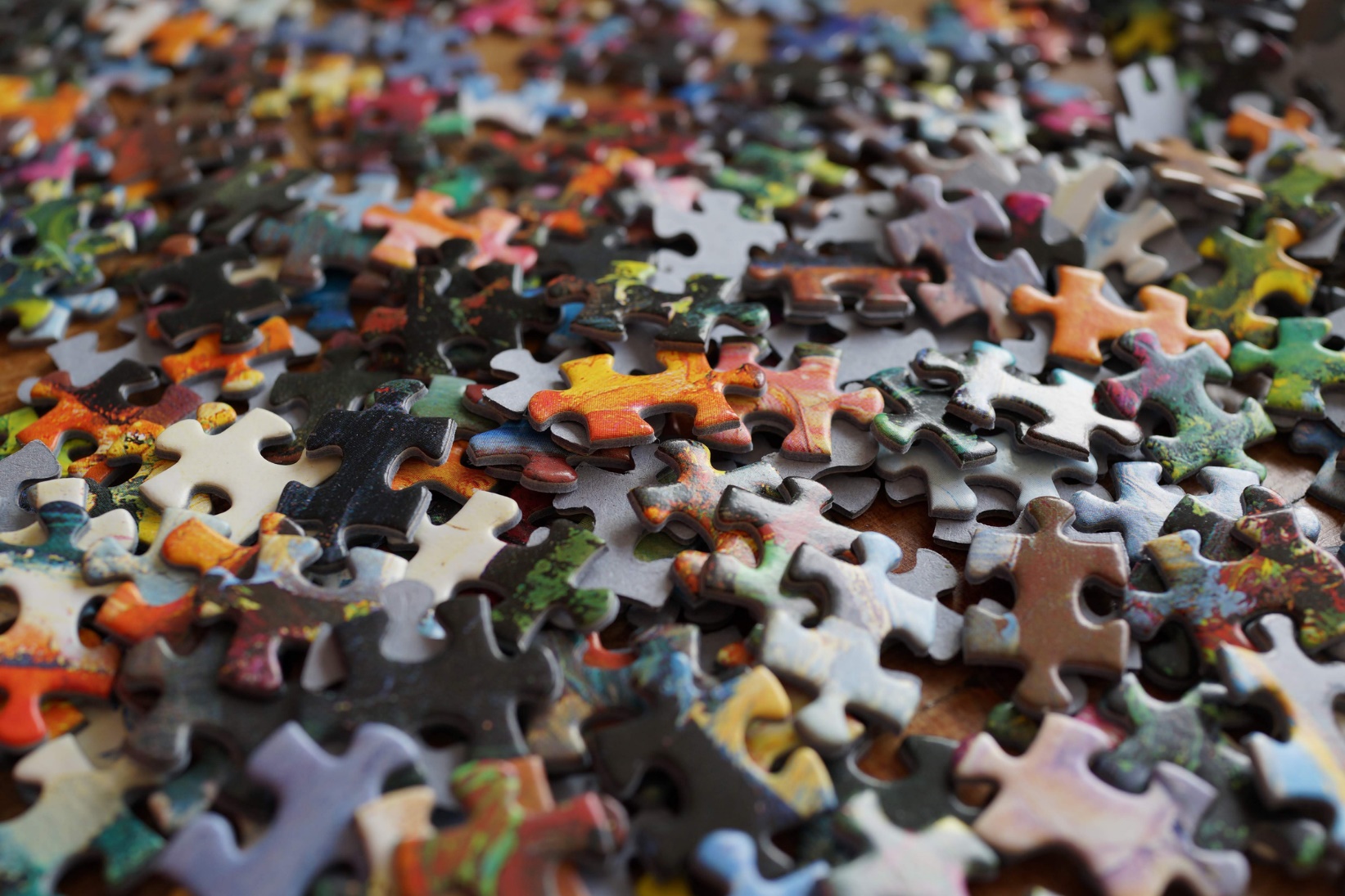 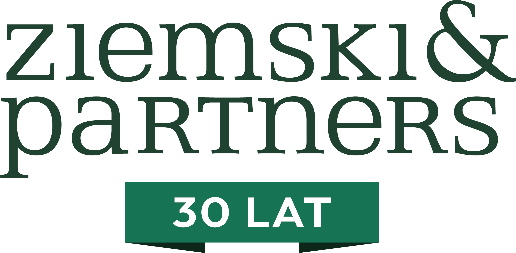 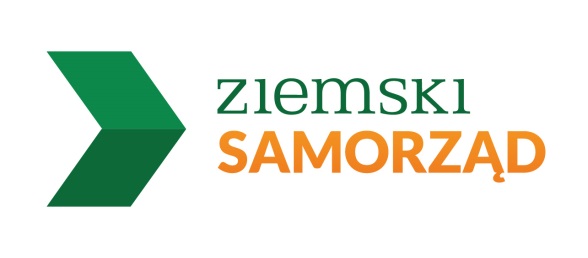 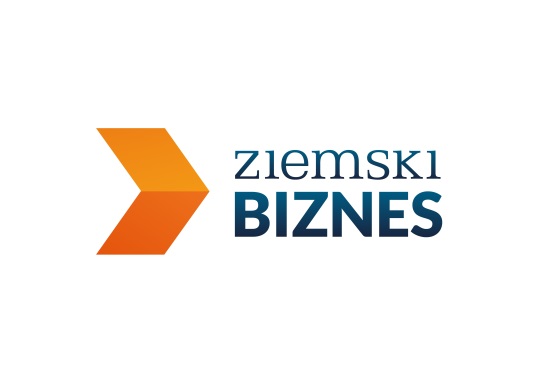 System gospodarowania odpadami opakowaniowymi oparty jest na odpowiedzialności przedsiębiorców wprowadzających do obrotu produkty w opakowaniach za osiągnięcie wymaganych poziomów odzysku i recyklingu (od 2022 r. tylko w zakresie recyklingu) oraz zapewnieniu przez gminy, warunków do funkcjonowania systemu selektywnego zbierania odpadów w celu ich odzysku, w tym recyklingu. System będzie się zmieniał w związku z planowanymi zmianami w systemie ROP dla opakowań.

Rosnące cele wskazane przez UE w zakresie gospodarowania opakowaniami i odpadami opakowaniami oraz rozwijająca się rola gospodarki o obiegu zamkniętym wpłyną i będą wpływały coraz bardziej na rynek gospodarki opakowaniami. Skala oddziaływania wdrożenia ROP i SUP nie są możliwe do skwantyfikowania. Ostrożnie można przyjąć, że wytwarzanie odpadów będzie rosło, a ilość wytwarzanych opakowań będzie oscylowała na dotychczasowym poziomie.

W gospodarce opakowaniami i odpadami opakowaniowymi przyjęto następujące kierunki działań:
(…)
zapewnienie zgodności dotychczasowego systemu ROP dla opakowań z wymaganiami dyrektywy 2018/851;
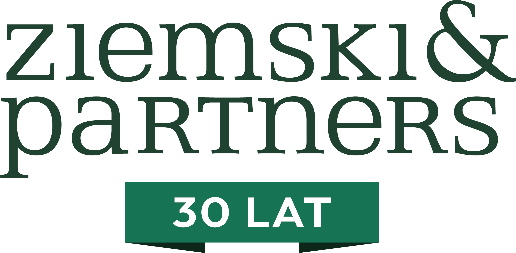 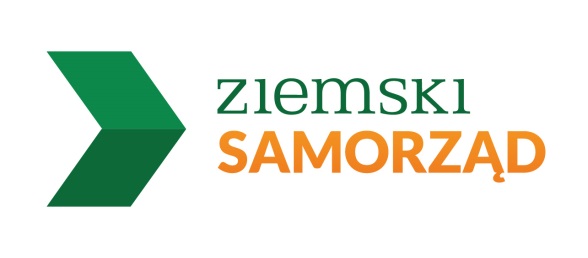 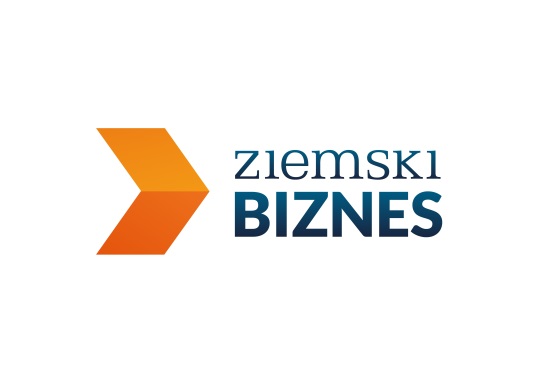 W gospodarce opakowaniami i odpadami opakowaniowymi przyjęto następujące kierunki działań:
(…)

wdrożenie przepisów określających zasady utworzenia systemu kaucyjnego;
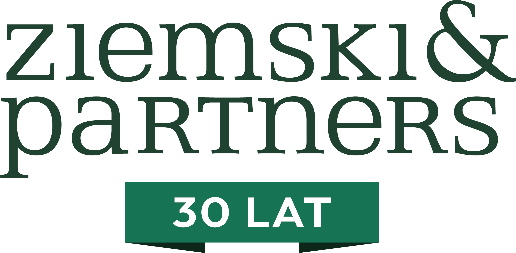 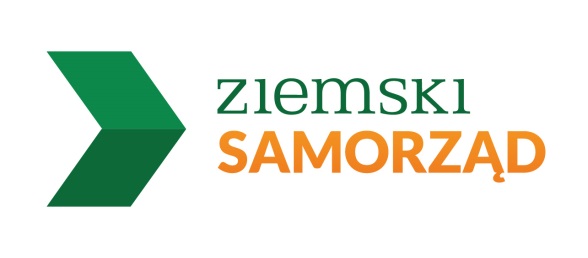 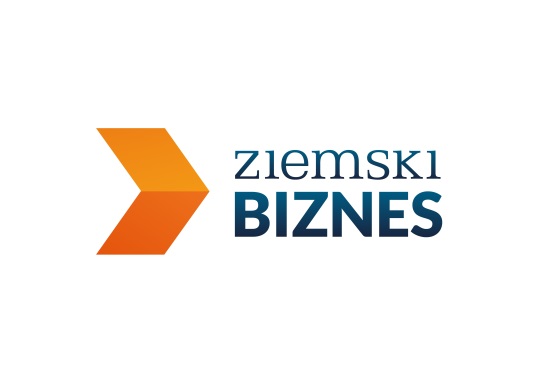 KIERUNKI DZIAŁAŃ W ZAKRESIE ZAPOBIEGANIA POWSTAWANIU ODPADÓW ORAZ KSZTAŁTOWANIA SYSTEMU GOSPODARKI ODPADAMI

zmniejszenie ilości kierowanych do składowania odpadów komunalnych oraz pochodzących z przetworzenia odpadów komunalnych nie nadających się do przygotowania do ponownego użycia lub recyklingu, przez zagospodarowanie tych odpadów w procesach termicznego przekształcania z odzyskiem energii, przy uwzględnieniu możliwych zmian dostępności odpadów dla tego procesu przetwarzania w perspektywie długookresowej;

zapewnienie wysokiej automatyzacji linii sortowniczych w celu maksymalizacji odzysku surowcowego;

zapewnienie finansowania przedsięwzięć niwelujących zapotrzebowanie na obiekty i instalacje do zagospodarowania odpadów komunalnych, o których mowa w załączniku nr 2, ze szczególnym uwzględnieniem instalacji do fermentacji bioodpadów;
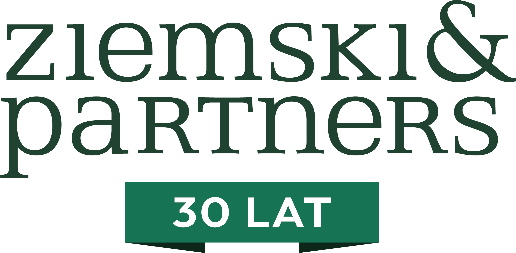 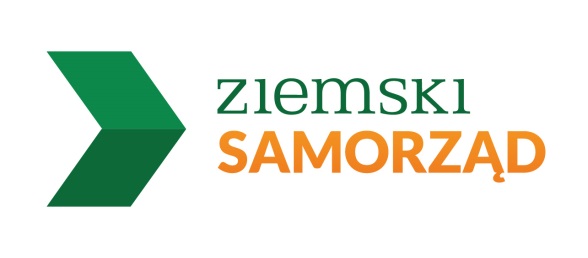 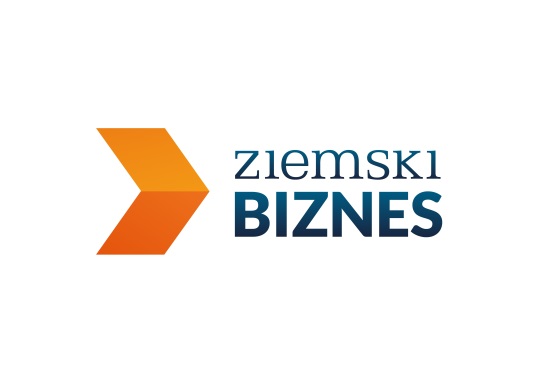 Stanowisko Zarządu Związku Miast Polskich 
w sprawie projektu uchwały Rady Ministrów w sprawie Krajowego Planu Gospodarki Odpadami 2028 

Zarząd Związku Miast Polskich, po zapoznaniu się z projektem uchwały Rady Ministrów w sprawie Krajowego Planu Gospodarki Odpadami 2028 , opiniuje negatywnie przedłożony projekt. 

KPGO, zgodnie z przepisami ustawy (…) o odpadach , opracowywany jest dla osiągnięcia celów założonych w polityce ochrony środowiska, oddzielenia tendencji wzrostu ilości wytwarzanych odpadów i ich wpływu na środowisko od tendencji wzrostu gospodarczego kraju, wdrażania hierarchii sposobów postępowania z odpadami oraz zasady samowystarczalności i bliskości, a także utworzenia i utrzymania w kraju zintegrowanej i wystarczającej sieci instalacji gospodarowania odpadami, spełniających wymagania ochrony środowiska. 

Winien on stanowić swoistą mapę drogową wyznaczającą spójną wizję funkcjonowania i rozwoju całego systemu odpadowego, z uwzględnieniem roli przypisanej poszczególnym uczestnikom systemu, w tym podmiotom samorządowym.
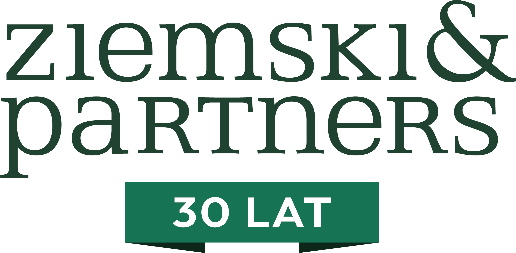 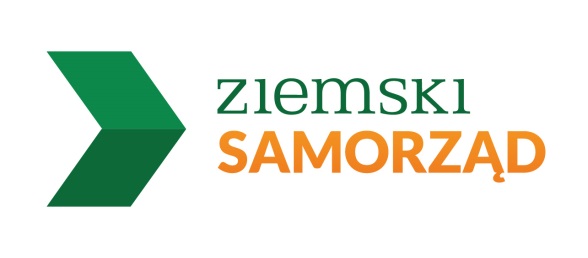 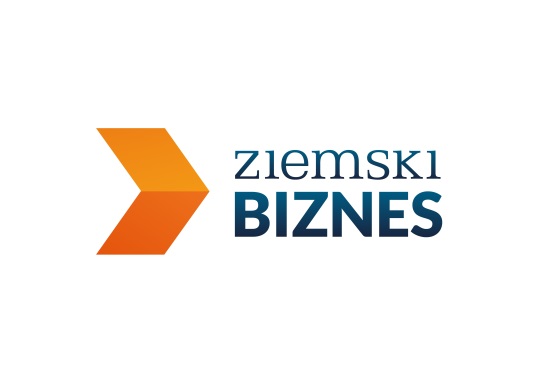 Stanowisko Zarządu Związku Miast Polskich 
w sprawie projektu uchwały Rady Ministrów w sprawie Krajowego Planu Gospodarki Odpadami 2028 


Przedłożony projekt nie spełnia tej roli, w szczególności z uwagi na brak jego korelacji z innymi kluczowymi dla systemu odpadowego projektami zmian ustawowych, nad którymi pracują przedstawiciele Ministerstwa Klimatu i Środowiska. Jedynie całościowa i spójna reforma prawa odpadowego, bazująca przede wszystkim na systemie Rozszerzonej Odpowiedzialności Producenta (ROP) wraz z powiązanym z nim systemem kaucyjnym, może doprowadzić do oczekiwanych zmian w branży odpadowej, z korzyścią dla mieszkańców. 

Koniecznym jest zwłaszcza uszczelnienie gminnych systemów gospodarki odpadami komunalnymi oraz rozpoczęcie prac nad nową ustawą o utrzymaniu czystości i porządku w gminach – o co Związek Miast Polskich apeluje od lat. 

Krajowy Plan Gospodarki Odpadami powinien określać kształt systemu odpadowego po wdrożeniu ROP i rozwiązań kaucyjnych określając jednoznacznie zadania i zakres odpowiedzialności w tym zakresie jednostek samorządu terytorialnego, ich związków oraz innych podmiotów samorządowych tworzonych przez lata celem realizacji przypisanych gminom zadań publicznych w zakresie gospodarki odpadami komunalnymi. 

Związek Miast Polskich negatywnie ocenia wszelkie punktowe próby zmian w prawie odpadowym, które będą tylko pogłębiać widoczne od lat negatywne zjawiska
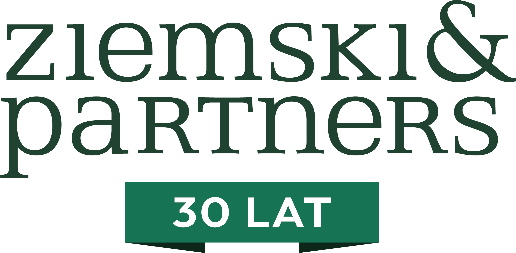 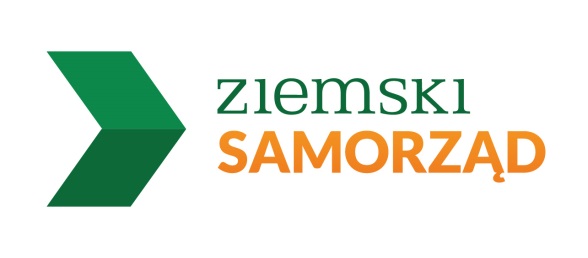 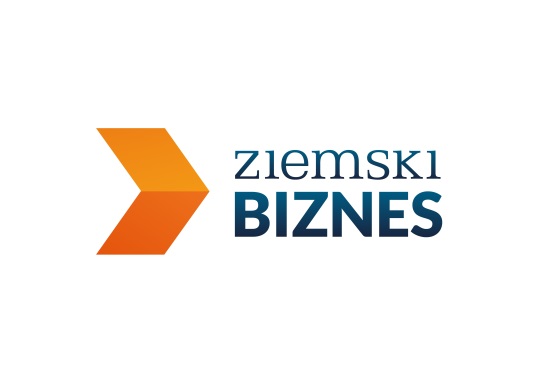 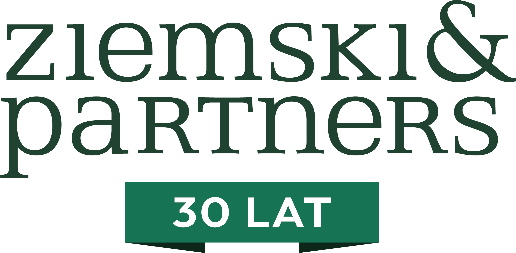 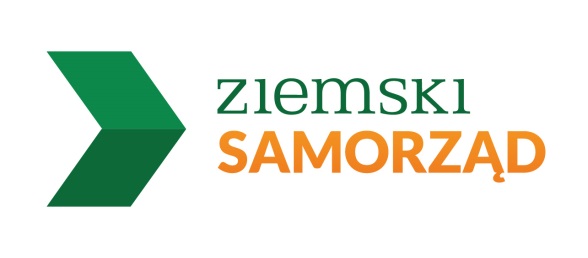 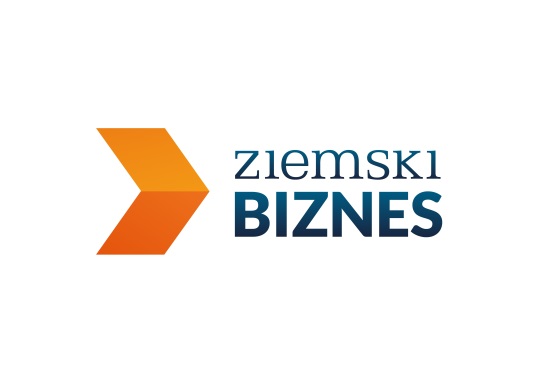 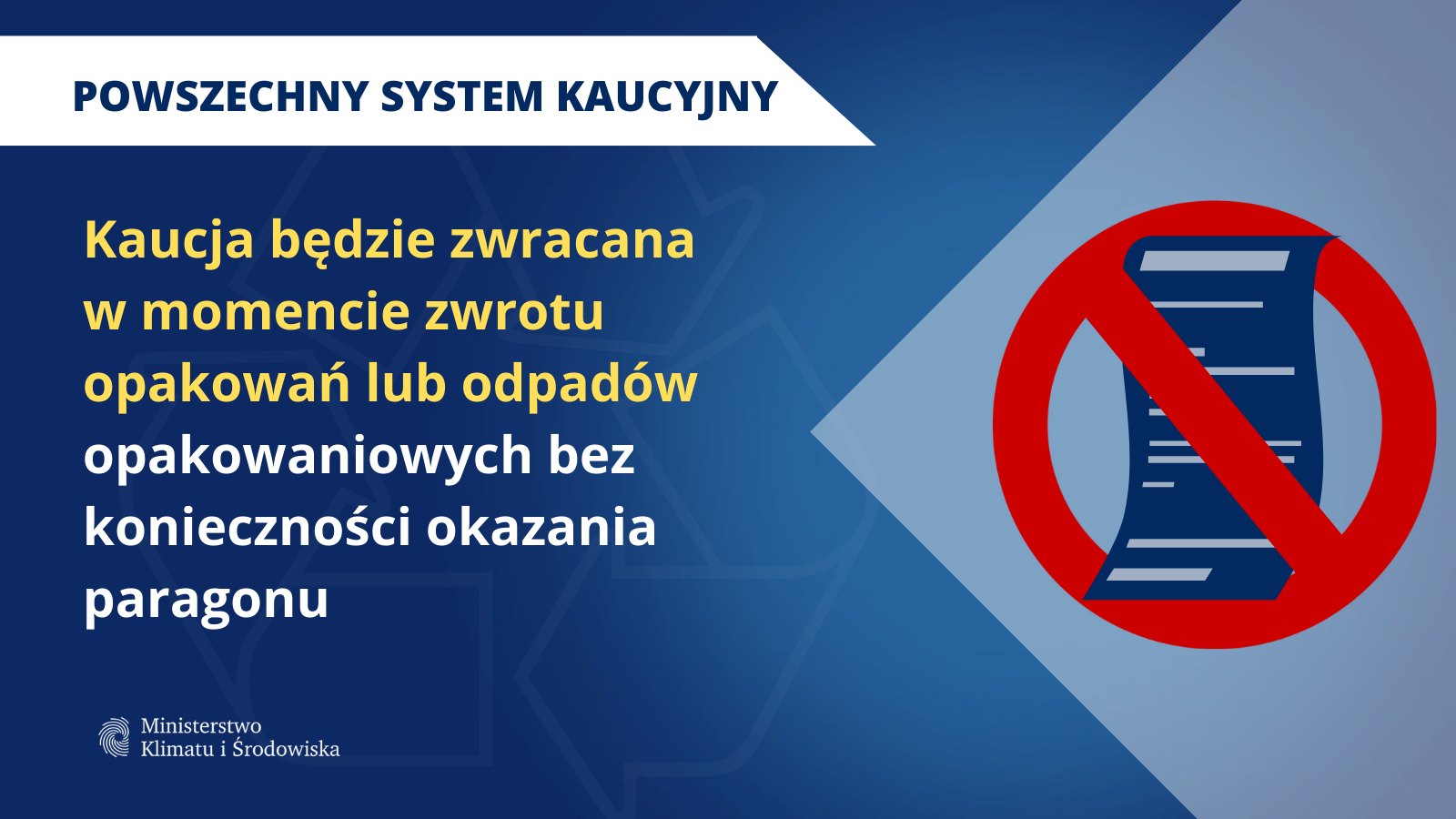 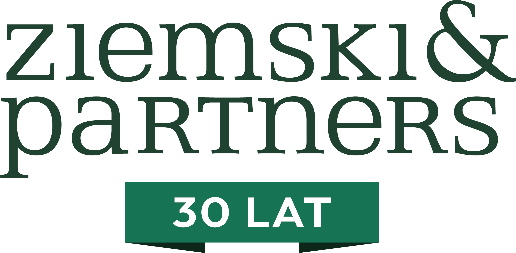 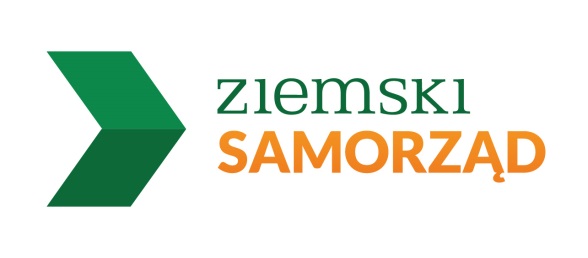 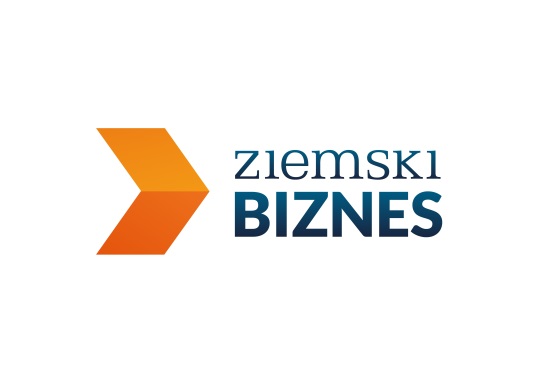 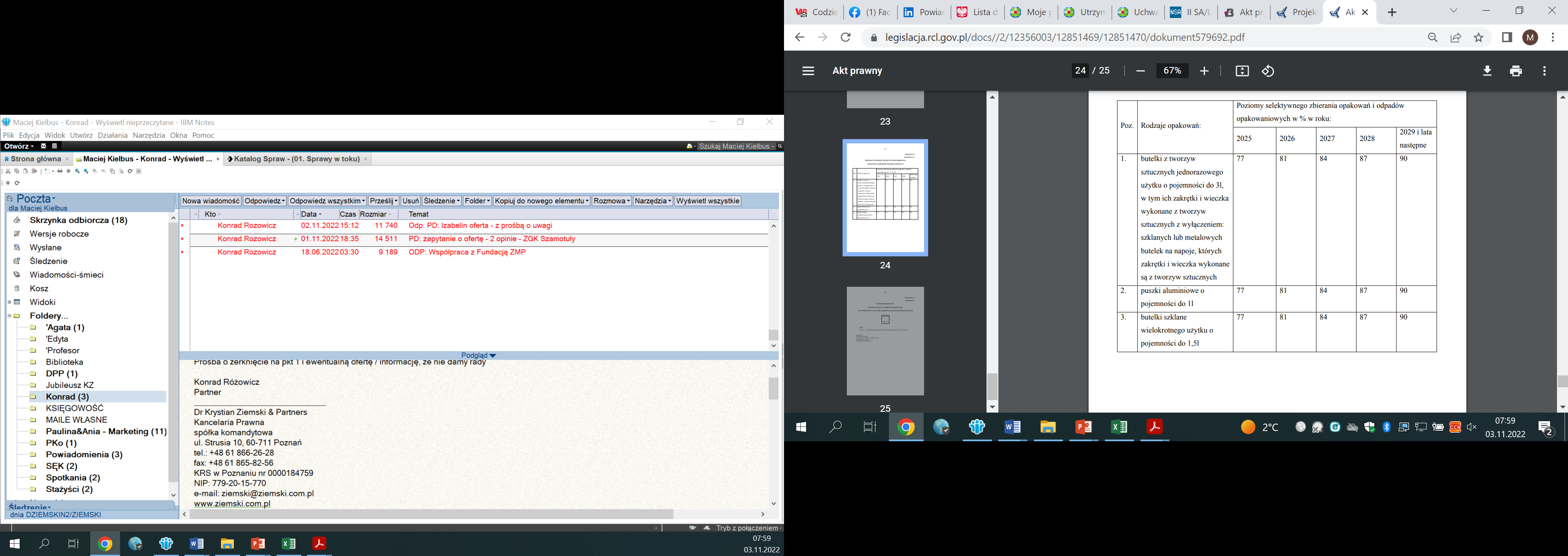 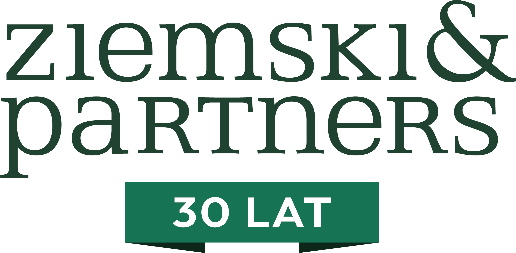 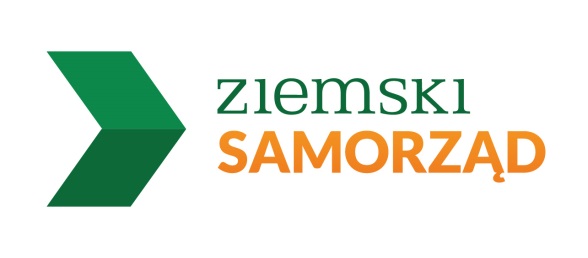 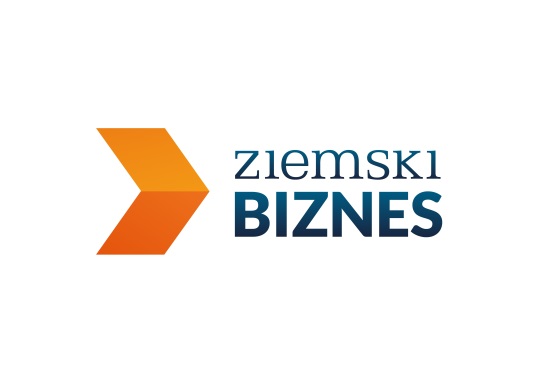 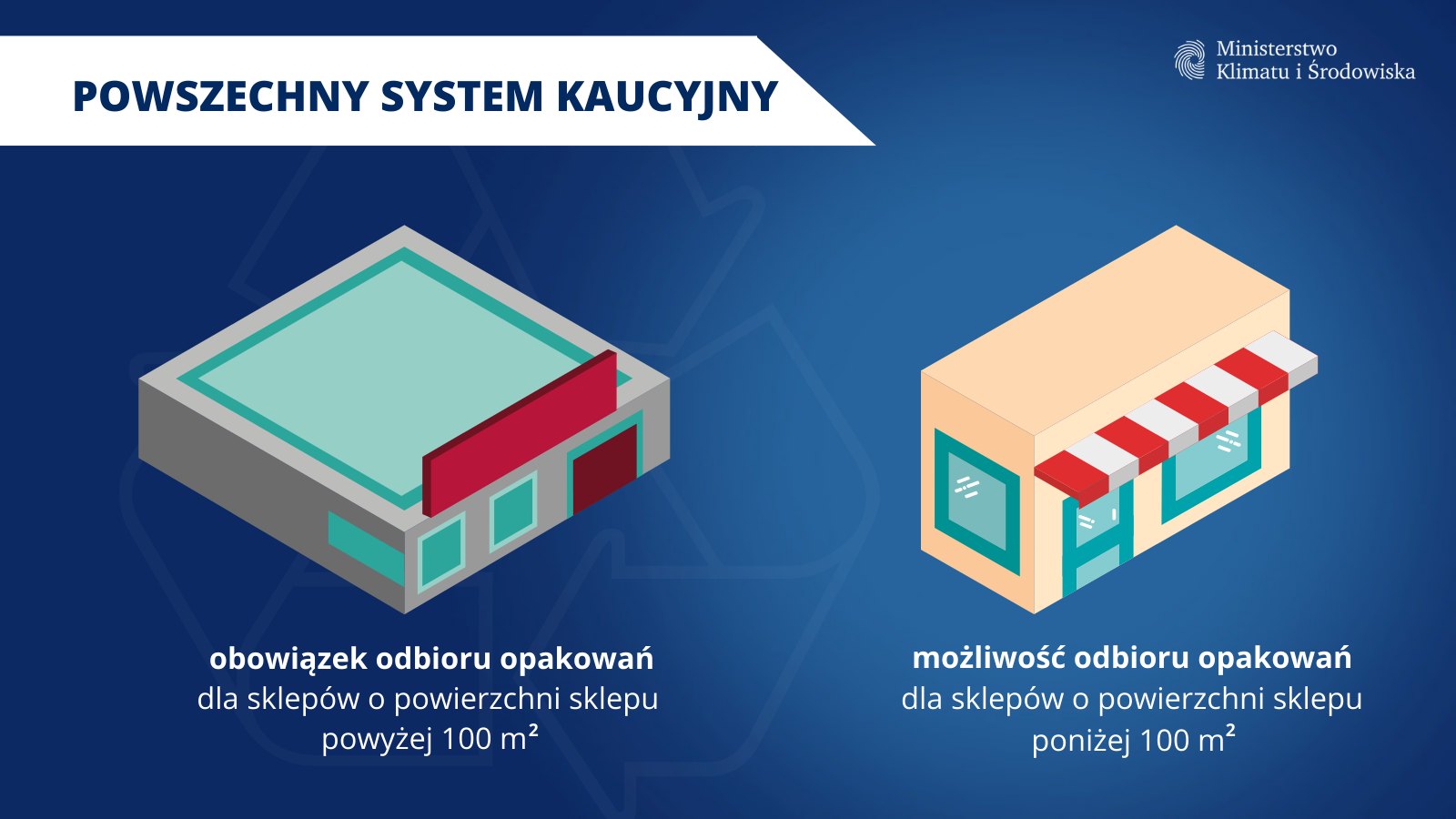 200 m2
200 m2
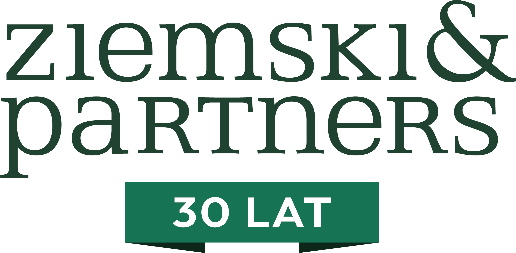 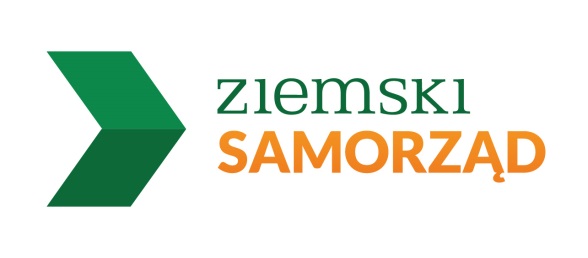 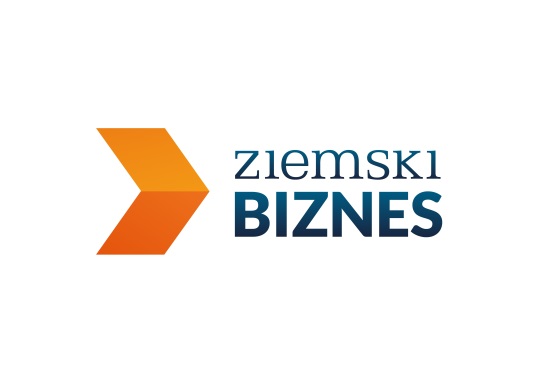 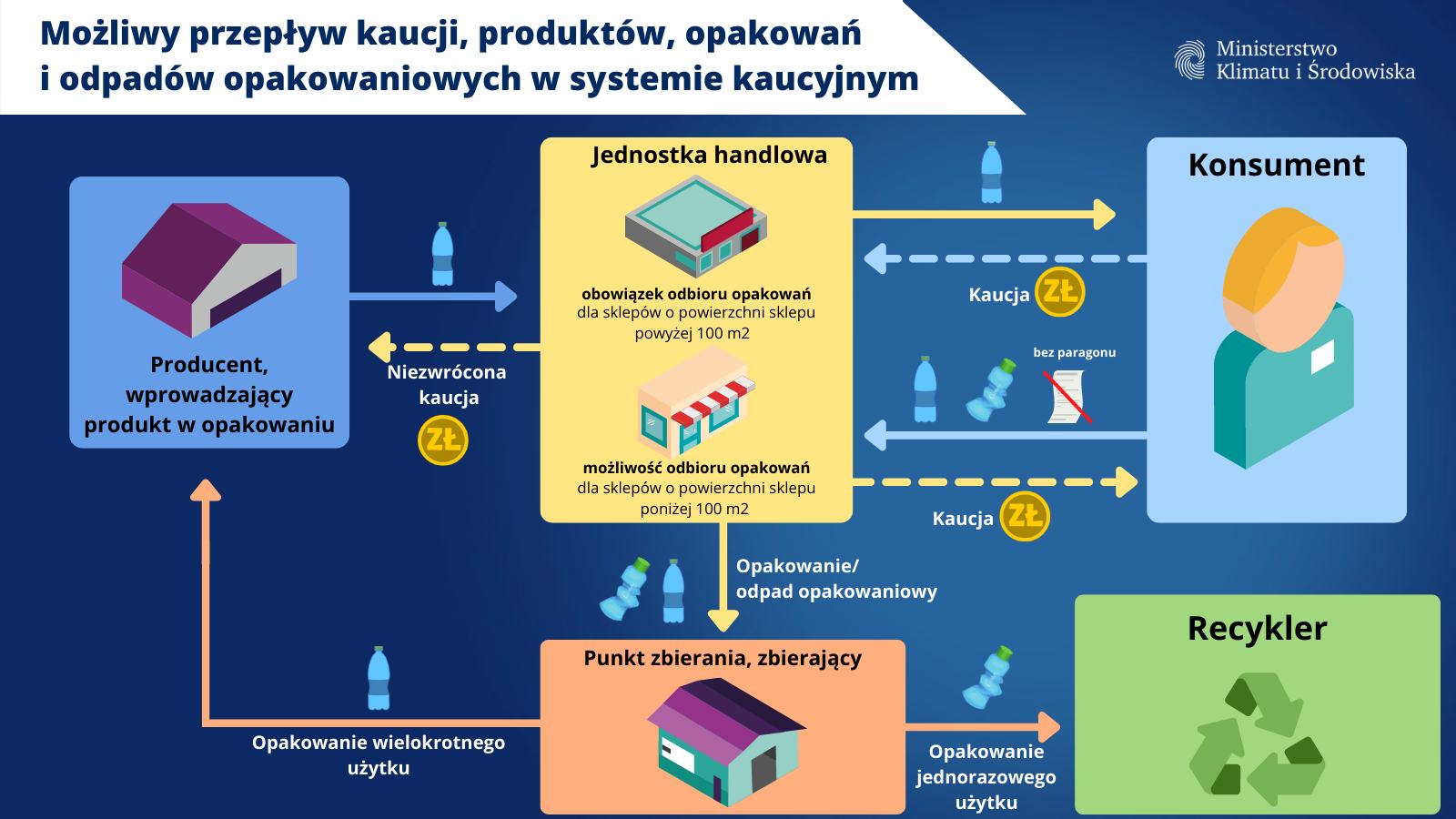 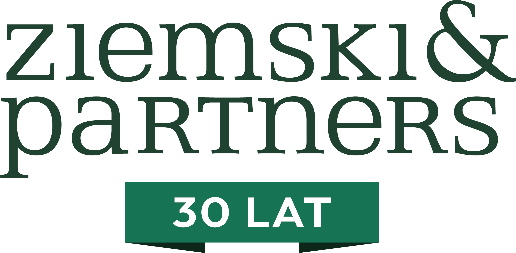 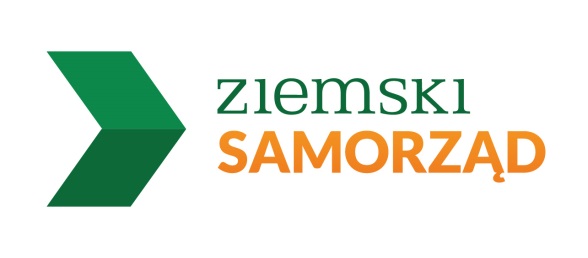 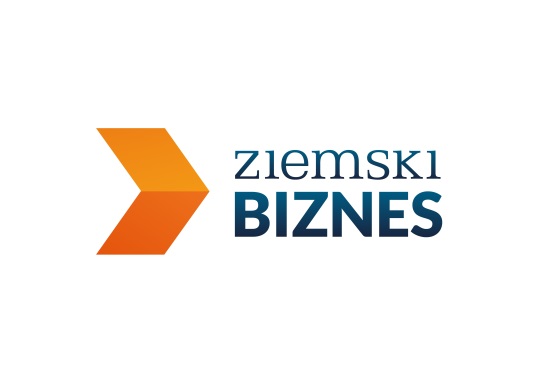 UZASADNIENIE PROJEKTU

(…) odpady te, zbierane z terenu gmin z jednostek handlu detalicznego i hurtowego oraz innych punktów objętych systemem kaucyjnym, będą stanowiły jednocześnie odpady komunalne, w związku z powyższym podmioty zbierające będą zobligowane również do sporządzenia sprawozdania wynikającego z art. 9nb ustawy z dnia z dnia 13 września 1996 r. o utrzymaniu czystości i porządku w gminach. 

Zgodnie z ww. przepisem podmiot zbierający odpady komunalne, z wyłączeniem podmiotu, o którym mowa w art. 9na ust. 1 powyższej ustawy, oraz podmiotu zbierającego odpady komunalne przyjmującego odpady komunalne od innego zbierającego odpady komunalne, jest obowiązany do sporządzania rocznych sprawozdań, w których zmieszczą m.in. informacje dotyczące masy poszczególnych rodzajów zebranych odpadów komunalnych, ze szczególnym uwzględnieniem odpadów opakowaniowych, wraz ze wskazaniem nazwy i adresu instalacji, do których zostały przekazane zebrane odpady komunalne oraz masy odpadów komunalnych przygotowanych do ponownego użycia i do recyklingu, powstałych z zebranych odpadów komunalnych. W związku z powyższym odpady zebrane w danej gminie z jednostek handlu detalicznego i hurtowego oraz innych punktów objętych systemem kaucyjnym, a następnie przekazane do recyklingu będą mogły zostać rozliczone w ramach sprawozdań gminnych (tak jak to ma już miejsce w obecnym systemie prawnym).
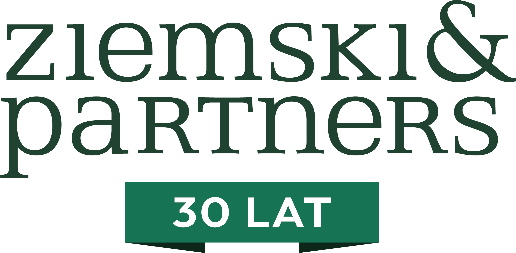 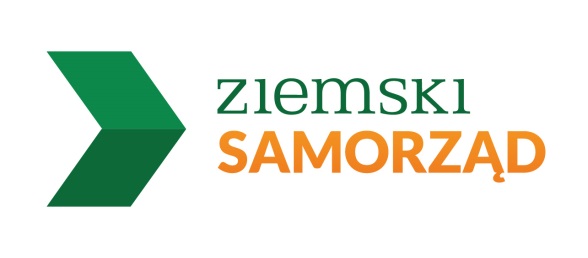 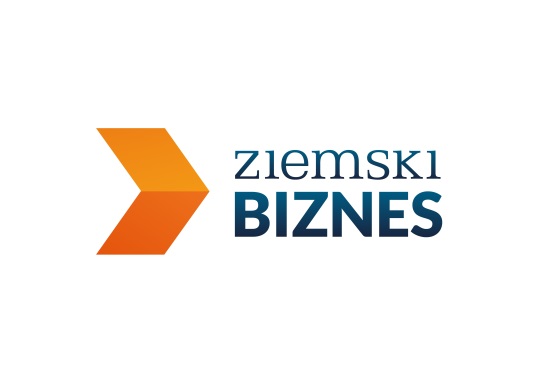 KOMISJA WSPÓLNA RZĄDU I SAMORZĄU TERYTORIALNEGO O SYSTEMI KAUCYJNYM
Strona Samorządowa KWRiST oraz Zespołu Klimatu, Energii i Środowiska po zapoznaniu się z uwagami i postulatami korporacji samorządowych oraz przeprowadzonej dyskusji POSTANOWIŁA NEGATYWNIE ZAOPINIOWAĆ projekt ustawy o zmianie ustawy o gospodarce opakowaniami i odpadami opakowaniowymi oraz ustawy o odpadach. 
UZASADNIENIE
Samorządy od lat postulują systemowe podejście do regulacji szeroko rozumianego prawa o odpadach. Proponowane wdrożenie systemu kaucyjnego co do zasady jest krokiem w dobrym kierunku, ale krokiem przedwczesnym. W pierwszej kolejności powinna zostać wprowadzona pełna, rozszerzona odpowiedzialność producenta ( ROP). ROP wpisuje się w cele hierarchii postepowania z odpadami. Nie można efektywnie procedować o systemie kaucyjnym nie znając fundamentalnych rozwiązań systemu ROP. Brak jest w projekcie ustawy oceny skutków ekonomicznych, wprowadzenia nowych rozwiązań dla gminnych systemów gospodarowania odpadami oraz funkcjonowania istniejących instalacji. Zmiana struktury strumienia odpadów na skutek wprowadzania systemu kaucyjnego istotnie wpłynie na osiągani odpowiednich poziomów recyklingu przez gminy. 
Należy też dodać, że polityka ROP stanowi urzeczywistnienie zasady „zanieczyszczający płaci” wiążąc koszty gospodarowania odpadami z faktyczną konsumpcją. System kaucyjny to kluczowa metoda zbiórki w ramach rozszerzonej odpowiedzialności producenta za opakowania po napojach. To narzędzie, które umożliwia osiągniecie postawionych przez UE celów środowiskowych, dlatego tez przyjęta procedura i tryb prac odrębnie nad pakietami odpadowymi uniemożliwia ocenę ich finalnych skutków.
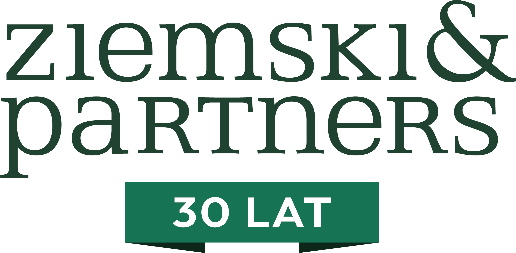 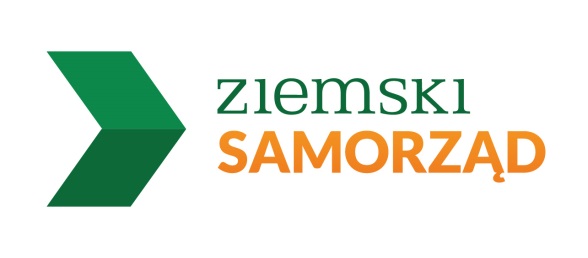 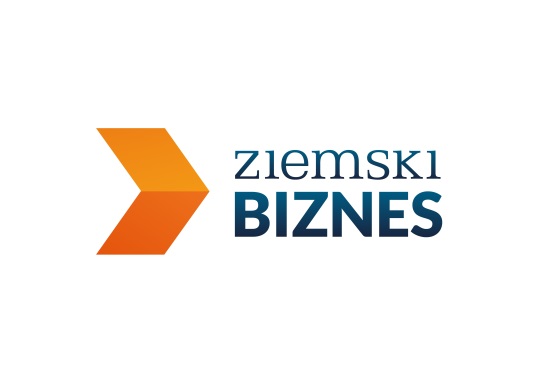 Prawidłowe deklarowanie wysokości opłaty za gospodarowanie odpadami komunalnymi przez właścicieli nieruchomości niezamieszkanych

Interpelacja nr 33480w sprawie opłat za odpady komunalne naliczanych przedsiębiorcom niewytwarzającym poszczególnych frakcji odpadów [7-06-2022]

Podtrzymanie stanowiska wyrażonego w piśmie do jednej z gmin [15-04-2022]
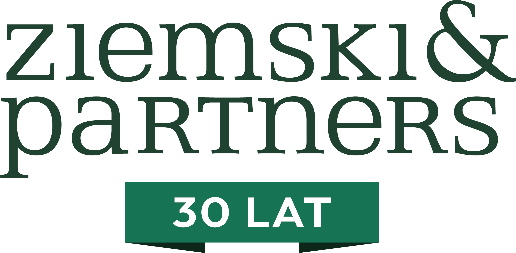 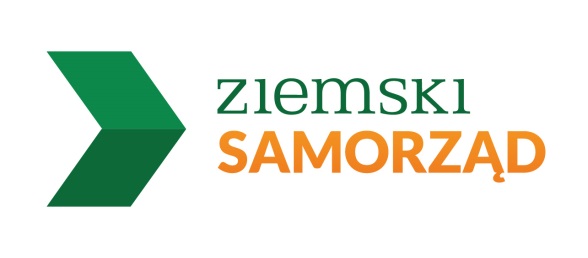 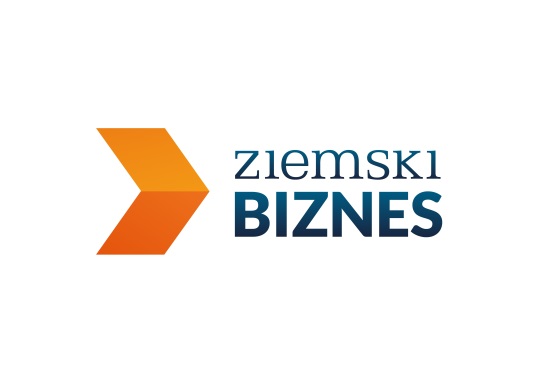 Obowiązki właścicieli nieruchomości związane z przyjmowaniem pod swój dach gości z Ukrainy

Interpelacja nr 33070w sprawie prawie opłat za zagospodarowanie odpadów komunalnych, za wodę oraz ścieki w związku z udzieleniem gościny uchodźcom z Ukrainy[13-05-2022]
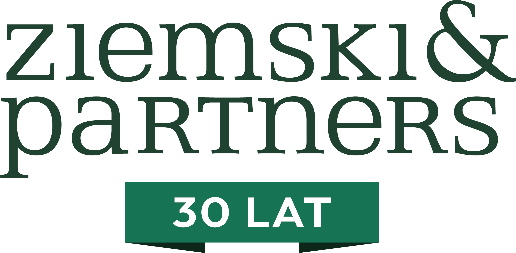 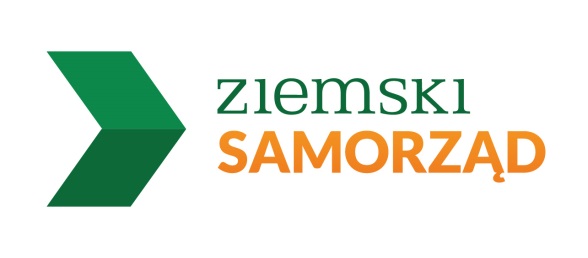 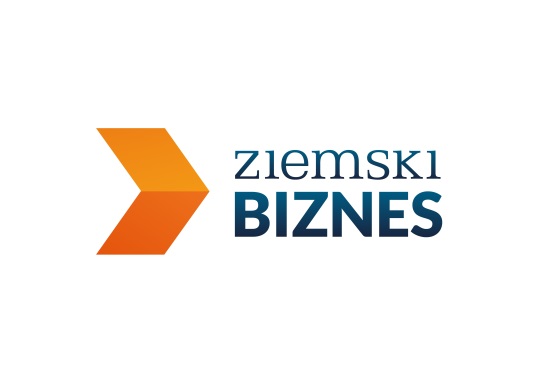 Obowiązki właścicieli nieruchomości związane z przyjmowaniem pod swój dach gości z Ukrainy

Interpelacja nr 4207w sprawie prawie opłat za zagospodarowanie odpadów komunalnych, za wodę oraz ścieki w związku z udzieleniem gościny uchodźcom z Ukrainy[12-07-2022]

Komunikat Ministerstwa Klimatu i Środowiska
[30-05-2022]
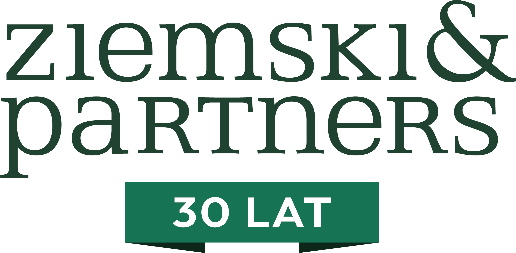 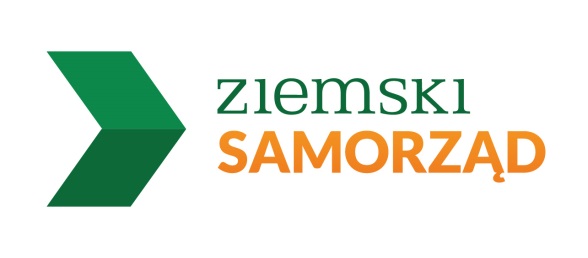 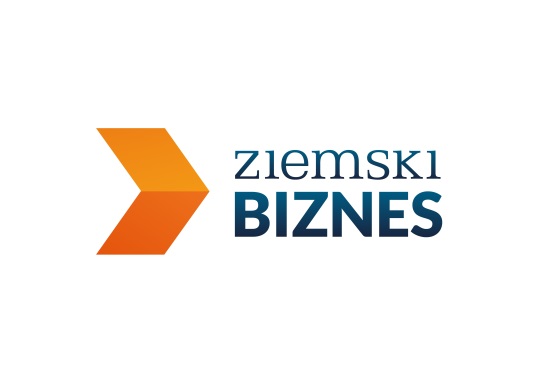 Obowiązki właścicieli nieruchomości związane z przyjmowaniem pod swój dach gości z Ukrainy

Interpelacja nr 34724w sprawie pokrycia kosztów zwiększonej ilości odpadów z gospodarstw domowych w związku z przyjęciem uchodźców z Ukrainy
[na dzień 2-09-2022 brak odpowiedzi]
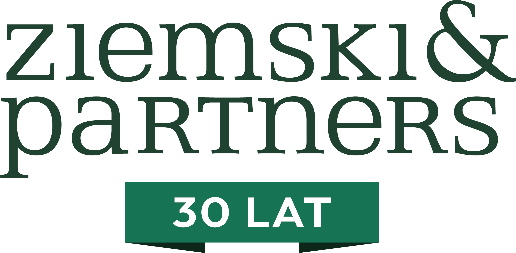 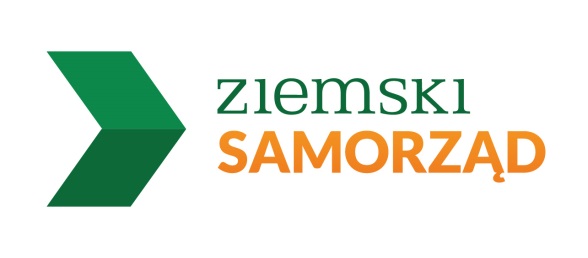 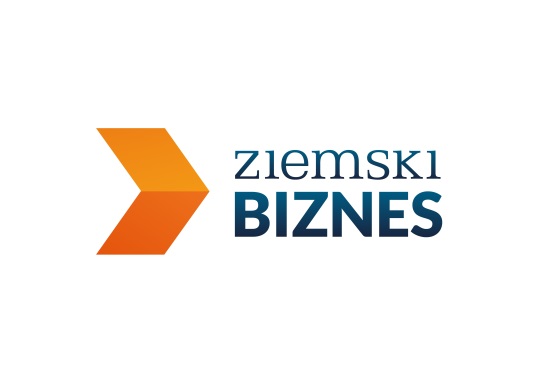 prawidłowe modele rozliczeń w przypadku odpadowej współpracy międzygminnej opartej na modelu porozumienia międzygminnego
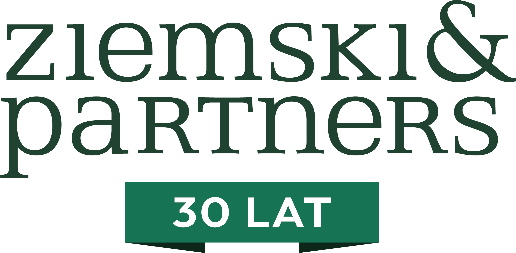 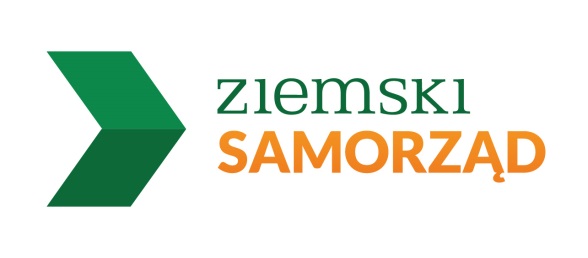 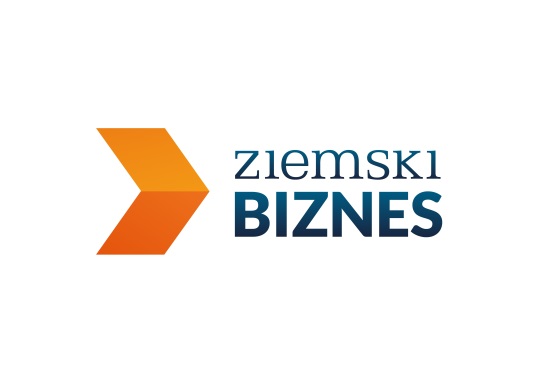 Interpelacja nr 34421w sprawie wprowadzenia zwolnienia w części z opłaty za gospodarowanie odpadami komunalnymi dla właścicieli nieruchomości zabudowanych budynkami mieszkalnymi jednorodzinnymi, w których stosowane źródło ciepła nie powoduje wytworzenia popiołu i żużli [21-07-2022]

Interpelacja nr 32790w sprawie możliwości zmniejszenia opłat za gospodarowanie odpadami dla gospodarstw domowych, które mają źródło ciepła niewytwarzające popiołu ani żużla 
[22-04-2022]
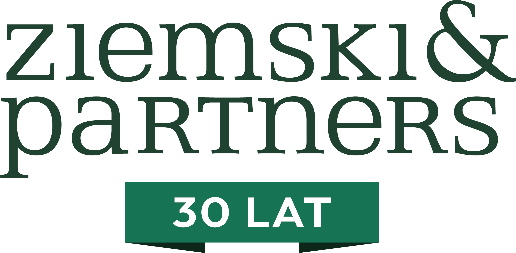 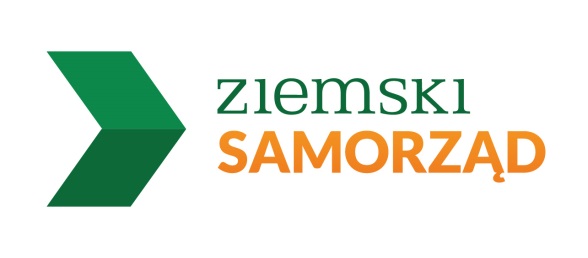 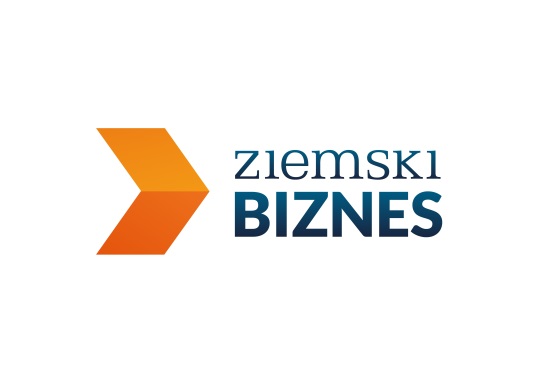 Interpelacja nr 35015w sprawie prac legislacyjnych dotyczących rozszerzonej odpowiedzialności producenta za opakowania i braku jednolitych rozwiązań systemowych w obszarze obowiązkowego skupu opakowań zwrotnych
[24-08-2022]
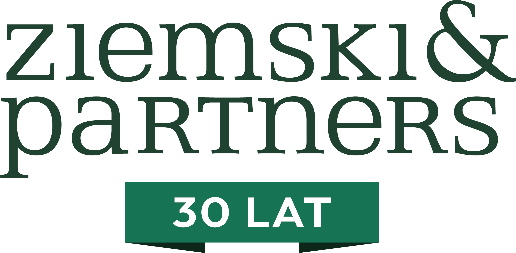 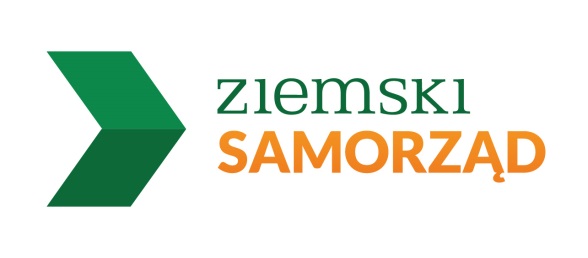 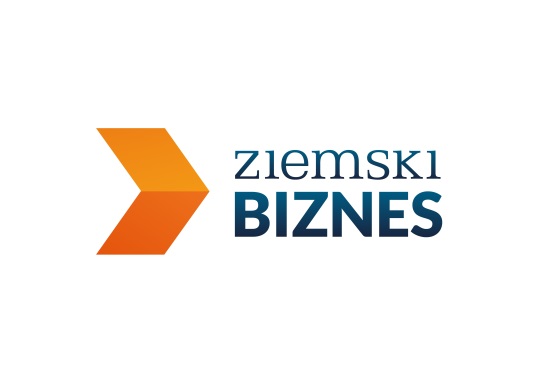 Interpelacja nr 35206w sprawie zastąpienia plastikowych worków na odpady workami biodegradowalnymi
[28-08-2022]
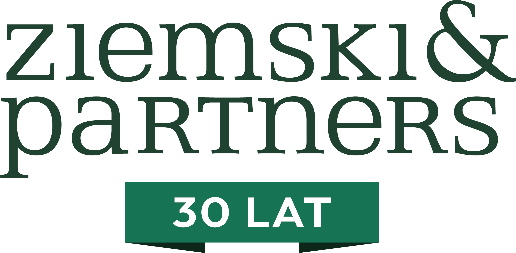 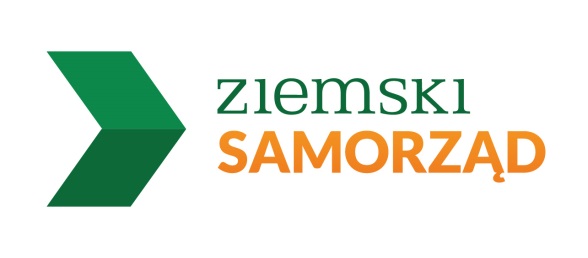 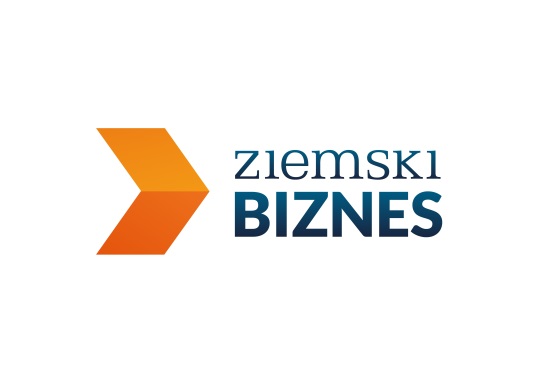 Interpelacja nr 33019w sprawie rozszerzenia przepisów odnośnie do kompostowania odpadów 
[06-05-2022]
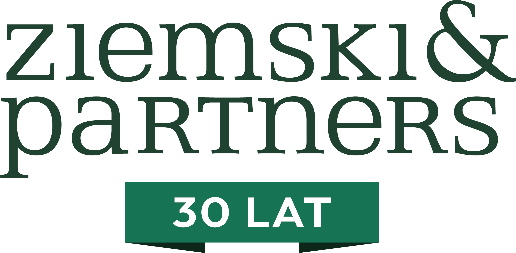 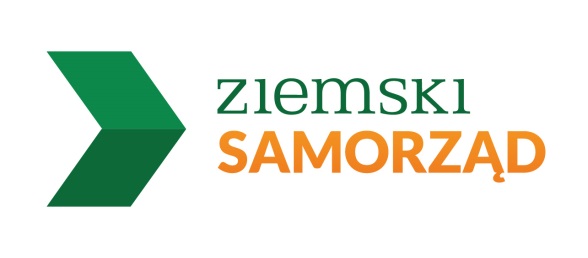 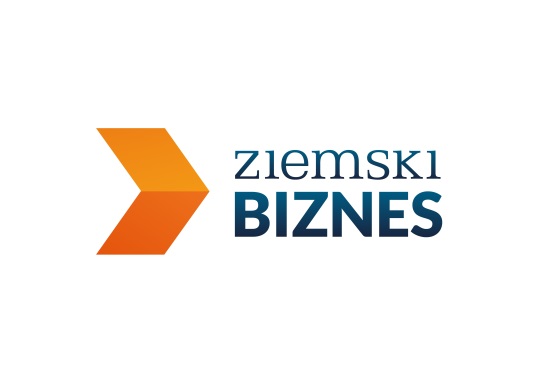 Interpelacja nr 35815w sprawie zakresu implementacji ROP
[04-10-2022]
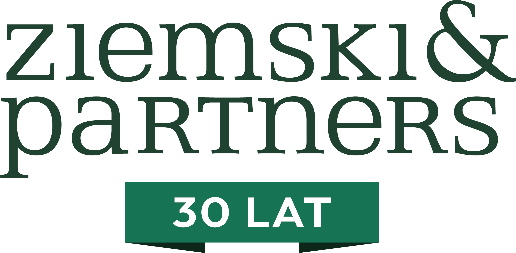 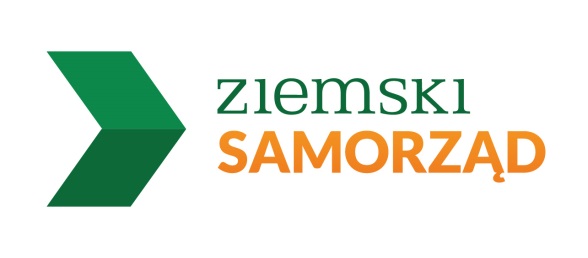 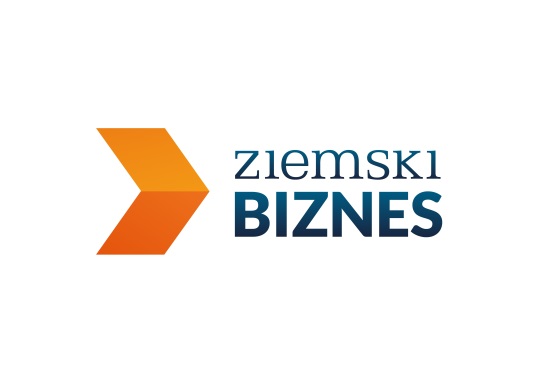 Interpelacja nr 36285w sprawie możliwości przetwarzania odpadów o kodzie 17 09 04 (zmieszane odpady z budowy, remontów i demontażu inne niż wymienione w 17 09 01, 17 09 02 i 17 09 03) poprzez ich unieszkodliwianie na składowisku odpadów w perspektywie zmian ustawy o odpadach, które wejdą w życie od dnia 1 stycznia 2023 r., dokonanych ustawą z dnia 17 listopada 2021 r. o zmianie ustawy o odpadach oraz niektórych innych ustaw
[na dzień 01-11-2022 brak odpowiedzi]
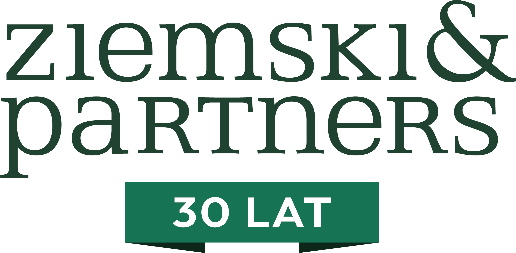 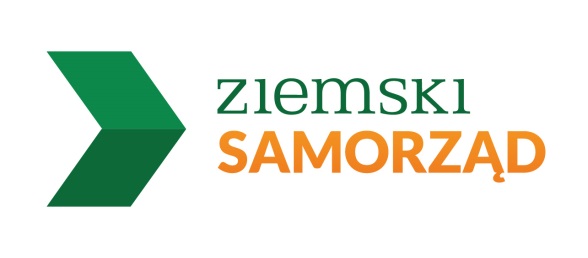 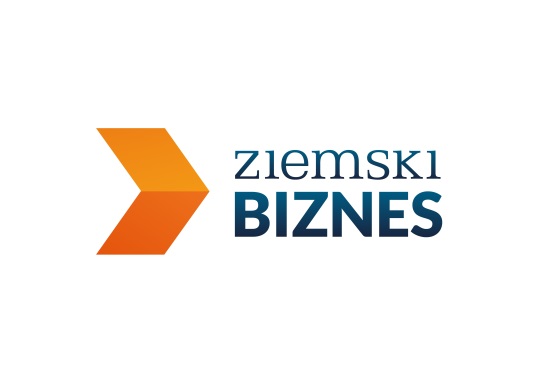 UCHWAŁA NSAZ DNIA 9 VI 2022
SYGN. III OPS 1/21

Do postępowań administracyjnych w przedmiocie nałożenia administracyjnych kar pieniężnych, o których mowa w przepisach Rozdziału 4d ustawy z dnia 13 września 1996 r. o utrzymaniu czystości i porządku w gminach (t.j.: Dz. U. z 2021 r., poz. 888 ze zm.), 
stosuje się 
art. 189 f ustawy z dnia 14 czerwca 1960 r. Kodeks postępowania administracyjnego (t.j.: Dz. U. z 2021 r., poz. 735 ze zm.)
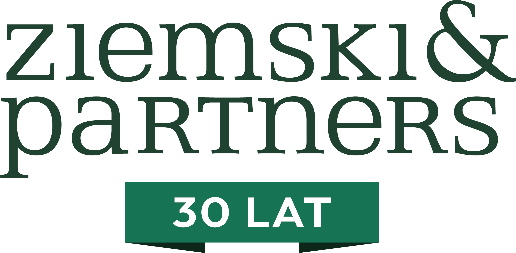 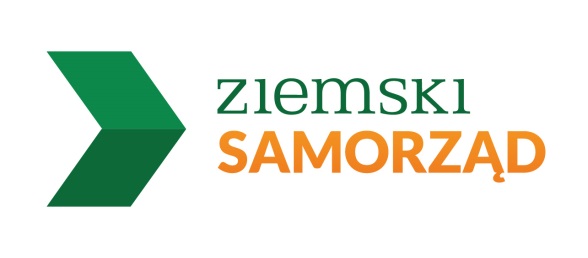 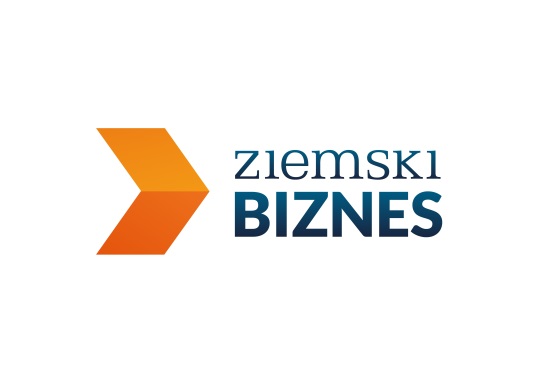 WYROK NSAZ DNIA 7-06-2022
SYGN. III OSK 5164/21

Gmina (…) miała obowiązek tak zorganizować odbiór odpadów, aby z każdej zamieszkanej nieruchomości były one odbierane. 

Możliwość dostarczenia odpadów przez mieszkańca do punktu ich zbiórki stanowi tylko dodatkowy sposób ich pozbycia się przez właściciela i nie może ten sposób być traktowany jako jedyny ani nawet jako podstawowy

Nie można uznać, że w ramach uiszczanej opłaty przez mieszkańca bioodpady są odbierane z nieruchomości zabudowanej tylko w okresie tzw. wegetatywnym roślin, natomiast poza tym okresem odpady te nie są odbierane, a sam mieszkaniec może je dostarczać do punktu odbioru

zawsze gmina ma obowiązek zorganizowania odbierania bioodpadów z miejsc ich wytwarzania, natomiast nie zawsze ma obowiązek ich obowiązkowego przyjmowania w punkcie selektywnego zbierania odpadów.
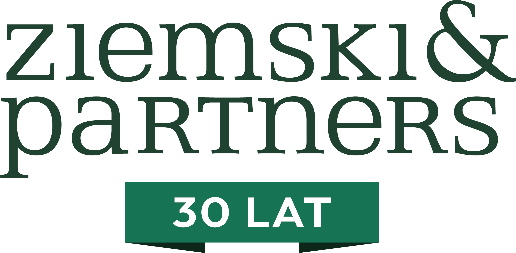 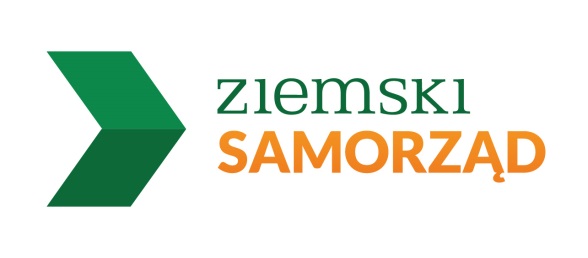 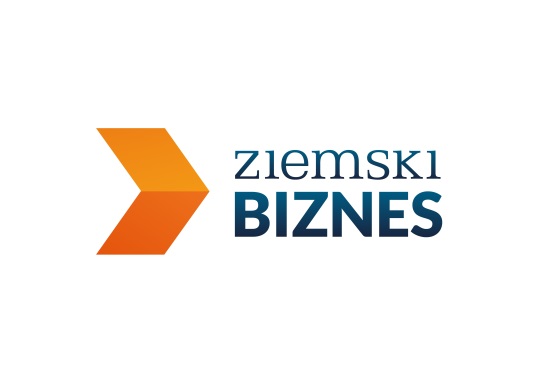 Z prac Zespołu do spraw systemowych rozwiązań w zakresie gospodarki odpadami przy Ministrze Klimatu i Środowiska:
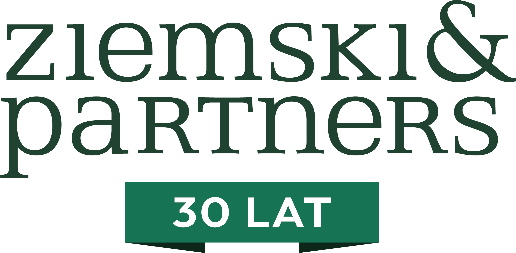 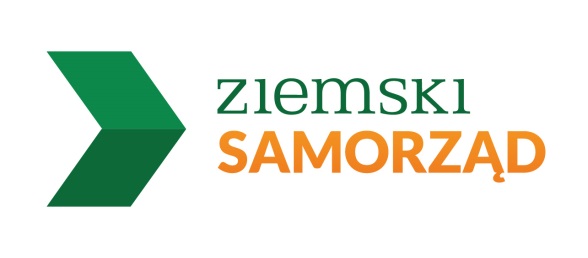 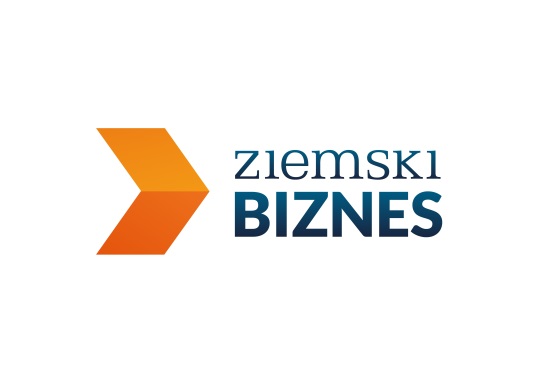 Z prac Zespołu do spraw systemowych rozwiązań w zakresie gospodarki odpadami przy Ministrze Klimatu i Środowiska:
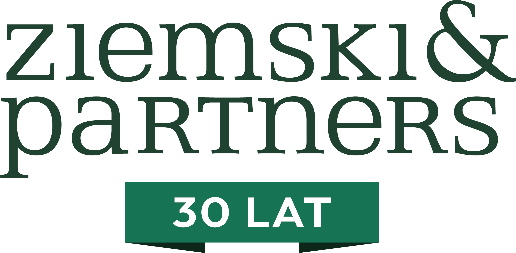 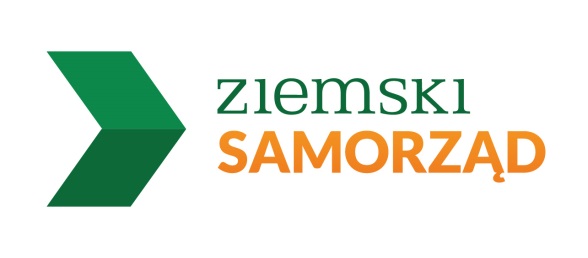 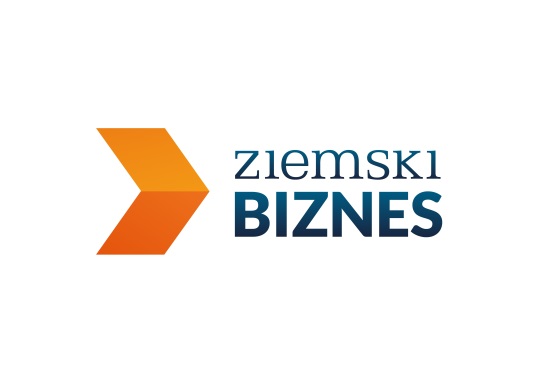 ROP
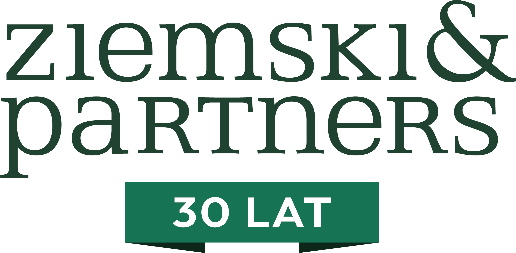 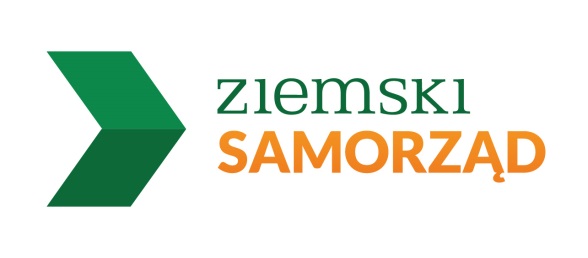 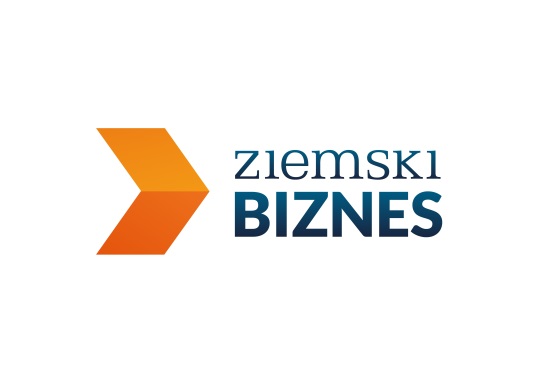 DZIĘKUJĘ ZA UWAGĘ ! ! !
MACIEJ KIEŁBUS
DR KRYSTIAN ZIEMSKI & PARTNERS KANCELARIA PRAWNA SP. K.
ul. Strusia 10, 60-711 Poznań
tel. (48) 061 866 26 28, fax (48) 061 865 82 56
e-mail: maciej.kielbus@ziemski.com.plwww.ziemski.com.pl
www.prawodlasamorzadu.pl